Claims Process
March 24, 2023
Every Student Succeeds Act (ESSA) Claims Process Webinar
Overview of the Consolidated Application in the CASA
Reimbursement Claim Process in the Consolidated Application
Carryover Allowances
Important ESSA Guidance & Resources
The purpose of today’s webinar is to provide school districts, area education agencies (AEAs), and state agencies with information on how to submit a required quarterly claim in the Consolidated Application, which is located in the Consolidated Accountability and Support Application (CASA).
2
1. Overview of the Consolidated Application in the Consolidated Accountability and Support Application
Overview of Reimbursement Claims in CASA & Consolidated Application Timeline
The Consolidated Application for Federal Title Programs:
Is where public agencies (e.g., districts, AEAs, state agencies) complete and submit required program information, such as:
Nonpublic consultation agreements,
Annual fund “transfers”* between allowable sources (*Transfers are in use only and must always be coded to their original source),
Annual program applications,
Quarterly reimbursement claims, and
End-of-year reports.
Simplifies and seeks to reduce burden by unifying:
All nonpublic consultation agreements.
Nearly all program application due dates.
All reimbursement claim periods and payments.
Requirements for general ledgers.
The Iowa Department of Education (Department) consultants’ standard of review.
Is located in the CASA, which is in the Iowa Education Portal.
What Is the Consolidated Application?
4
The Consolidated Application includes the following programs:
Title I, Section 1003 – School Improvement
Title I, Part A (Title IA) – Basic Programs
Title I, Part C (Title IC) – Education of Migratory Children
Title I, Part D, Subpart 1 (Title ID1) – Neglected, Delinquent, & At-Risk State Agency Programs
Title I, Part D, Subpart 2 (Title ID2) – Neglected, Delinquent, & At-Risk Local Agency Programs
Title II, Part A (Title IIA) – Supporting Effective Instruction
Title III, Part A (Title IIIA) – English Learners
Title III, Part A (Title IIIA) – Immigrant Students
Title IV, Part A (Title IVA) – Student Support & Academic Enrichment
Title IV, Part B (Title IVB) – 21st Century Community Learning Centers
Title V, Part B, Subpart 2 (Title VB2) – Rural & Low-Income Schools
McKinney-Vento Homeless Education
Which Programs Are Included in the Consolidated Application?
5
Consolidated Application Claims Process
Funds flow to public agencies on a reimbursement basis. All reimbursement claims occur in the CASA.
Nonpublic schools don’t complete claims because their students receive equitable services from the public agency, not funds.
Every quarter, the public agency must complete and submit a reimbursement claim (even if it’s for $0) for each funded program by the last day of the reimbursement period:
Quarter 1: Nov. 30 
The program application must approved before a claim can be submitted. 
Quarter 2: January 31
Quarter 3: April 30
Quarter 4: July 15
Please do not wait until the last quarter to submit all your expenses! While the agency can submit a zero dollar claim, the Department strongly encourages that claims be made each period to ensure that expenditures are allowable and reimbursable.
6
All “Not Started “ and “In Progress” claims must be submitted by the last day of the claims period.
All “Action Required” claims must be resubmitted within 5 calendar days or before the cut-off date, whichever comes first.
Failure to meet any of these deadlines will result in the claim being moved to “Failed to Submit an Approvable Claim,” which impacts the agency's risk assessment and may result in additional monitoring requirements.
Deadline extensions are not available because they delay the entire payment process for all agencies.
The earlier you get your claim in, the better. The Department pays the reimbursement claims in batches (usually mid-quarter, after the correction window).
Federal Program Claims Process in the CASA
7
Claim Periods, Deadlines, and Cut-off Dates
8
[Speaker Notes: All “Not Started” and “In Progress” claims must be submitted by the last day of the claims period.
Failure to do so results in the claim being moved to “Failed to Submit an Approvable Claim.”
All “Action Required” claims must be resubmitted within 5 business days or before the cut-off date.
Corrections must be submitted as soon as possible but no later than 5 calendar days of this notice or by the cut-off date, whichever comes first. 
Claims that cannot be approved by the cut-off date will be deleted from the system and moved to the "Failed to Submit an Approvable Claim" status, which will impact the agency's risk assessment and may result in additional monitoring requirements.
All unapproved claims will be moved to “Failed to Submit an Approvable Claim” after the cut-off date.]
2. Reimbursement Claims in the Consolidated Application
Accessing and Completing a Reimbursement Claim
Consolidated Application Program Claim Access & Navigation
Please see the recording on the ESSA Guidance and Allocations page
To access the Consolidated Application in the CASA, you must:
Have an A&A Account set up in order login to the Iowa Education Portal (see Instructions for CASA Access)
Click on the Consolidated App link, which is located in left menu 
Navigate to the program tile’s claims button or Consolidated Application Dashboard
10
[Speaker Notes: Title programs with zero total available are marked as not required and there is not the ability to complete them. The status may change if $$ is transferred into an area that previously didn’t have an allocation.

Consolidated Application Dashboard & Submission Page: Consolidated Application Requirements 
The Consolidated Application Requirements table:
Provides an exhaustive list of the Consolidated Application’s collections.
Summarizes the status of each required collection (e.g., program application, quarterly claim, carryover waiver).
Can be used for navigating to each collection.
You can also access each program’s claims through the...
The Claims tile is found on the landing page for each Title program. 
Claim amounts can be entered by anyone but ONLY the superintendent, AEA chief administrator, or the SBO can submit the claim to the Department.


This is where public agencies submit their required quarterly claims.
Each program claim screen will have the following sections:
Instructions – Overview of the screen and the requirements to submit a claim.
Claims Information – Displays information on the amount of funds available to the agency for reimbursement, including the: 
Budgeted amount, which is pre-populated from the individual program’s budget;
Department of Education adjustments, which allows the Department to make adjustments as necessary;
Adjusted available amount, which is the Budgeted Amount minus the Department of Education Adjustments;
Amounts claimed for each quarter; and
Balance remaining for the Title program. 
General Ledger Information – Provides general ledger requirements, clarifies the “transfer” language, and allows the agency to submit one or more files needed to meet the requirement to provide a year-to-date ledger for each claim period submission;
Communications, which allows the Department and the public agency to communicate in a single location.]
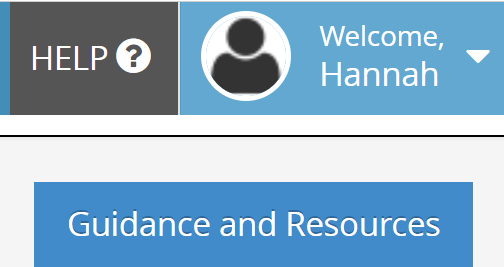 User Support Buttons
Ask a Question / Respond
Guidance and Resources
Ask a Question (Content Questions)
Allows the user to communicate with the relevant Department consultant
Found in each program application component.
All these questions are summarized in the Communication Summary on the program’s dashboard
Guidance & Resources
Links to the ESSA Guidance and Allocations page for relevant guidance and resources
Found at the top right-hand corner of the screen
Help (Technical Issues)
Allows the user to indicate they are experiencing a technical issue with the system and submit a trouble ticket
Found at the top right-hand corner of the screen
11
To submit a required quarterly claim, the public agency must:
Input a value for all rows in the Claims Information table. All cells must have a value. Please enter $0 if appropriate.
Claim funds in the following order until they are fully expended:
Prior year carryover,
Any funds “transferred in” (in use only) from Title IIA and/or Title IVA, and
Clarification on Transfers: While these funds were seemingly transferred in the Consolidated Application, the money is not actually transferred from one project code to another. General ledgers must be coded to the original source. 
Current year allocation. Users cannot enter a dollar amount other than zero in the current year allocation section until the carryover and transferred-in amounts have been exhausted.
Upload a year-to-date general ledger for each funding source. Specific requirements are outlined in the General Ledger Information section of the claims screen (also see the Quarterly General Ledger Requirements).
Requirements to Submit a Claim
12
All reimbursement claims must include:
An uploaded year-to-date general ledger (7/1-6/30) that meets all the following requirements:
A project code, which is appropriately coded to the original funding source in the case of transfers;
Please see the project and program codes displayed in each section of the claim table to ensure expenses are coded properly.
Project code totals;
Object codes;
Purchase information;
Salary and wage information;
Travel reimbursement information; and
Any other payment information (see the Quarterly General Ledger Requirements).
Must include only allowable expenses for the program and should be consistent with the approved program application.
Quarterly General Ledger Requirements
13
[Speaker Notes: Each quarter, the public agency must submit a reimbursement claim in the Consolidated Application for each funded program. The claim(s) must include:
All reimbursement claims must:
Include a year-to-date general ledger (7/1-6/30) that meets all the following requirements:
A project code, which is appropriately coded to the original funding source in the case of transfers;
Project code totals;
Object codes;
Purchase information (i.e., name of the vendor, date of purchase, amount of expense(s));
Salary and wage information (i.e., name of the person paid, said person’s job classification, amount paid, time period paid);
Travel reimbursement information (i.e., expense description, who the expense was for, expense amount); and
Any other payment information (i.e., description of where the money went, what the expense was for, when money was spent).
Be submitted by the last day of the claims period or will be moved to “Failed to Submit an Approvable Claim,” which impacts the agency’s risk assessment.
Only the district superintendent, AEA chief administrator, and school business official can submit the claim.
Should be consistent with the approved program application]
Ledger Requirements: Account Codes
For each type of transaction, the account code is made up of combinations of dimensions—each dimension describes a way of classifying financial activity (dimensions are described in Chapter 6 of the quick reference document). 
Table shows the dimensions possible and required for each financial transaction for Iowa school districts and AEAs (districts and AEAs may add dimensions for local purposes). 
Suggested Order – May link the dimensions in any order, providing that all the required dimensions for the financial transaction are utilized. The suggested structure is:
Revenues and other fund sources: Fund—facility—program—project—source 
Expenditures and other fund uses: Fund—facility—function—program—project—object
Source: Iowa Chart of Accounts: Quick Reference List to Uniform Financial Accounting Chart of Account Codes 
Account descriptions
Below is an example of an account code. Notice how the number Dimensions below match up to the first 6 Dimensions in the table.
10 0409 1200 431 4501 122
14
[Speaker Notes: https://educateiowa.gov/pk-12/school-business-and-finance/accounting-and-reporting/uniform-financial-accounting]
Program Codes (see Claims Information Table of the program’s claim)
Some districts use alternate Program Codes to internally track data. 
For all uploaded ledgers, the Program Code must match the Program Code in the CASA.
Importance of Codes: Project, Program, & Object Codes
Project Codes (see Claims Information Table of the program’s claim)
Title IA and Title IC have specific project codes for prior year carryover: 
Title IA – 4508
Title IC – 4509.
Object Codes (see Account Descriptions)
The Department looks at codes to determine allowability of the activities. 
Last three digits in the Account Code.
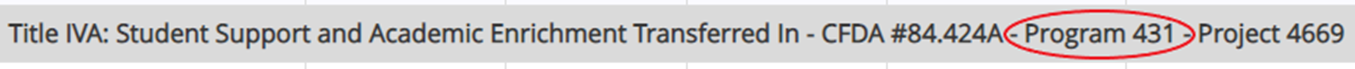 15
Make sure the object code is allowable for the program. The Department consultant’s use these codes to determine allowability of the program’s activities.

Allowable & Unallowable Supplies Example (By Object Code)
Importance of Codes: Object Codes
Allowable: 612 – Instructional
Unallowable: 617 – Building construction
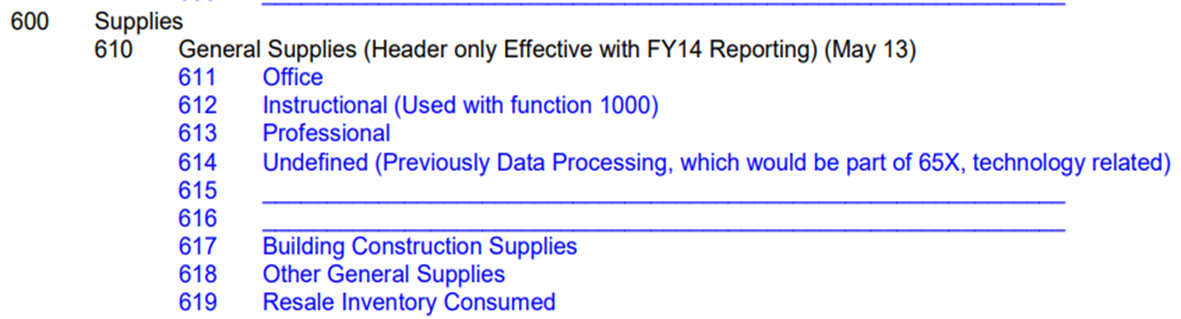 16
Claim documentation is the agency’s year-to-date ledger, so it is important to get expenditures coded correctly throughout the year.
Pay 3rd party provider directly. Do not pay nonpublic schools directly! Nonpublic schools do not receive allocations; their eligible students receive equitable services from and determined by the public agency.
Withhold the amount(s) for equitable services to provide nonpublic school students services throughout the school year. 
For Title IA administration and parent involvement on behalf of the nonpublic schools, public agencies should use the facilities code to differentiate between the portion used for the public agency and the portion(s) used for the nonpublic school(s).
Communicate regularly with staff regarding allowable uses of the federal funds. 
Guidance on allowability of activities and the appropriate equitable procedure, see the Equitable Services heading can be found on the ESSA Guidance and Allocations page.
Take advantage of the resources provided by the Department.
General Claim Guidance
3. Carryover Allowances
Carryover and Excess Equitable Shares
The carryover allowances depend on the program:
Title IA - 15% if current year allocation over $50,000
Any “transferred” funds not used by the end of the fiscal year will be classified as carryover for the original program.
*Amounts left for equitable services will revert to the district in the next year
19
Title IA, Basic Programs – Excess Carryover Waivers
The following guidelines determined the approval of carryover waivers for 2022-2023:
Section 1127 of the ESEA prohibits any district receiving more than $50,000 from carrying over more than 15% of its Title I, Part A allocation without an approved waiver from the Iowa Department of Education. 
A district may apply for such a waiver once every three years. If approved, the district may use the excess funds through the next school year.
20
4. Important ESSA Guidance & Resources
ESSA Guidance & Allocations Page & CASA Page
ESSA Guidance and Allocations page provides: 
Program contact information, 
General guidance (e.g., ESSA Use of Federal Grant Funds for Food or Drinks, Using Federal Funds for Professional Development Stipends),
Title-specific guidance and 
Program allocations. 
Consolidated Accountability and Support Application (CASA) page:
Has a Consolidated Application for ESEA Title Programs Requirements and Deadlines page and 
Provides the due dates by agency type:
AEA CASA Requirements
Nonpublic School CASA Requirements
Public School and District CASA Requirements
Important Department Resources
22
Please contact us if you have any questions.
Contact Information
Tim Glenn
Administrative Consultant
Bureau of Federal Programs
tim.glenn@iowa.gov 
515-205-9672
Hannah Walsh-West
Consultant for Policy, Guidance, and Title IVA
Bureau of Federal Programs
hannah.walsh@iowa.gov 
515-689-3108
23